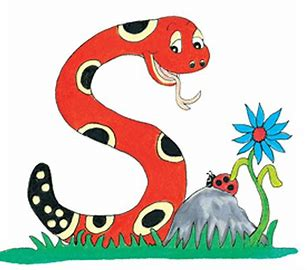 Jolly Grammar 1-17
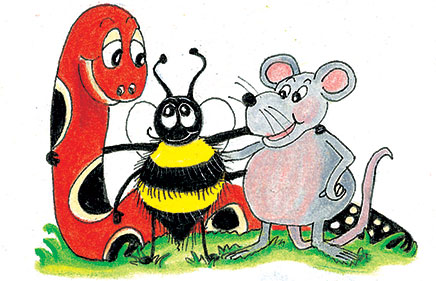 Spelling Test 16
cod
cod
 lot
cod
 lot
 snap
cod
 lot
 snap
 bone
cod
 lot
 snap
 bone
 nose
6. home
cod
 lot
 snap
 bone
 nose
6. home
7. globe
cod
 lot
 snap
 bone
 nose
6. home
7. globe
8. live
cod
 lot
 snap
 bone
 nose
6. home
7. globe
8. live
9. give
cod
 lot
 snap
 bone
 nose
6. home
7. globe
8. live
9. give
10. tadpole
cod
 lot
 snap
 bone
 nose
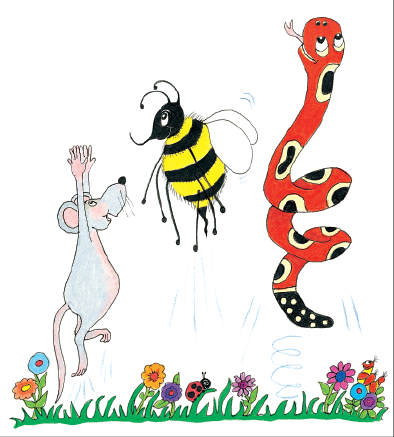 Let’s revise
Short Vowels.
Short Vowels
Short Vowels
a  e  i  o  u
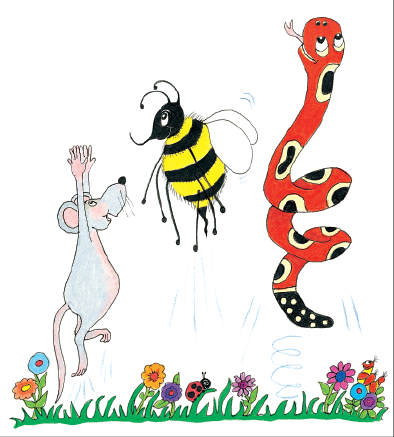 Let’s revise
Present and Past Tense.
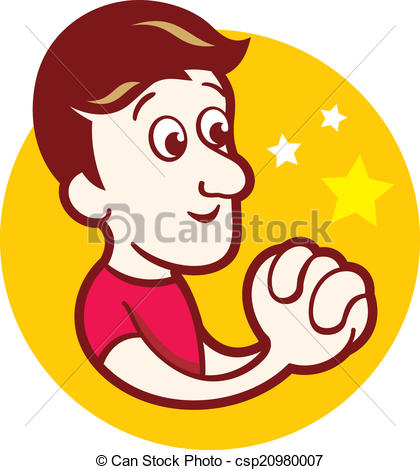 Today I wish.


Yesterday, I wished.
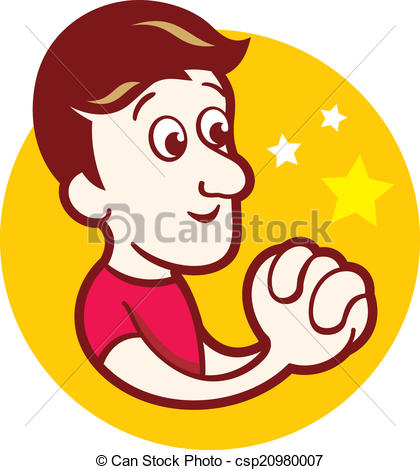 Today I wish.


Yesterday, I wished.
present tense
past tense
Today, I talk.



Today, I smile.
Today,       I talk.
Yesterday,


Today,       I smile.
Yesterday,
Today,       I talk.
Yesterday, I talked.


Today,       I smile.
Yesterday,
Today,       I talk.
Yesterday, I talked.


Today,       I smile.
Yesterday, I smiled.
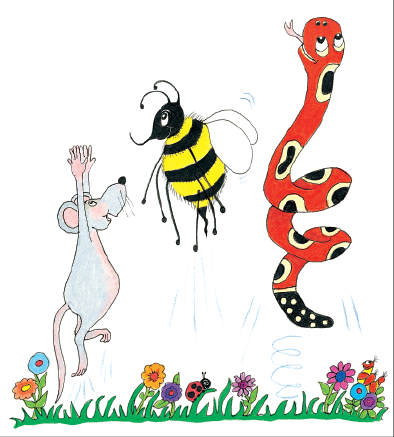 Let’s Learn Doubling Rule.
I talk.

I smile.

I hop.
I talk. →　I talked.

I smile. 

I hop.
I talk. →　I talked.

I smile.　→ I smiled. 

I hop.
I talk. →　I talked.

I smile.　→ I smiled. 

I hop.
I talk. →　I talked.

I smile.　→ I smiled. 

I hop. →　I hopped.
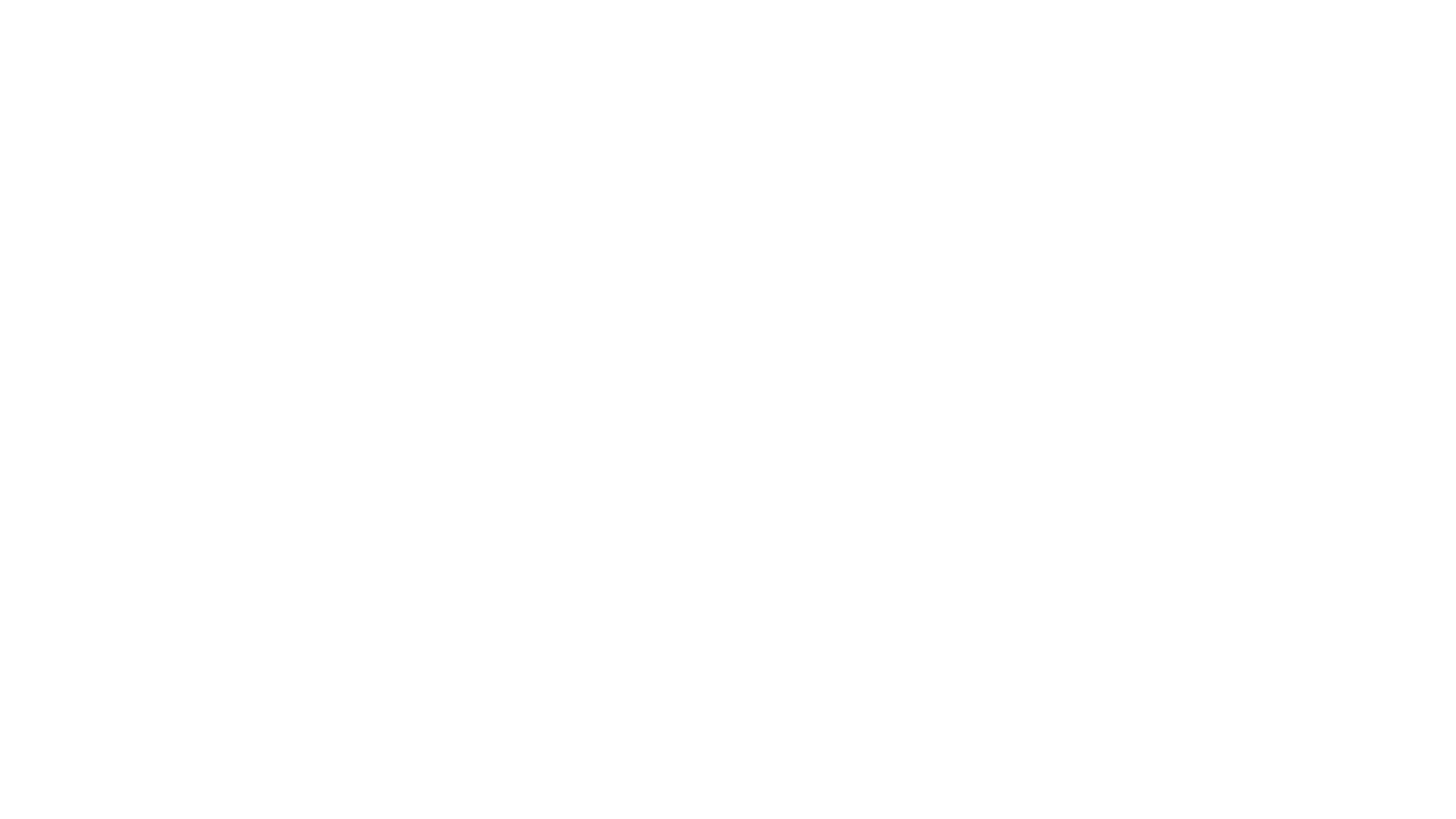 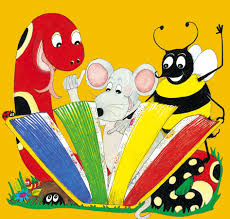 Activity page
bat
 
 rip
 
 hug
hop
 
 nod
 
 wag
pat
 
 peg
 
 hum
bat
 batted
 rip
  
 hug
hop
 
 nod
 
 wag
pat
 
 peg
 
 hum
bat
 batted
 rip
  ripped
 hug
hop
 
 nod
 
 wag
pat
 
 peg
 
 hum
bat
 batted
 rip
  ripped
 hug
  hugged
hop
 
 nod
 
 wag
pat
 
 peg
 
 hum
bat
 batted
 rip
  ripped
 hug
  hugged
hop
 hopped
 nod
 
 wag
pat
 
 peg
 
 hum
bat
 batted
 rip
  ripped
 hug
  hugged
hop
 hopped
 nod
  nodded
 wag
pat
 
 peg
 
 hum
bat
 batted
 rip
  ripped
 hug
  hugged
hop
 hopped
 nod
  nodded
 wag
  wagged
pat
 
 peg
 
 hum
bat
 batted
 rip
  ripped
 hug
  hugged
hop
 hopped
 nod
  nodded
 wag
  wagged
pat
 patted
 peg
 
 hum
bat
 batted
 rip
  ripped
 hug
  hugged
hop
 hopped
 nod
  nodded
 wag
  wagged
pat
 patted
 peg
 pegged
 hum
bat
 batted
 rip
  ripped
 hug
  hugged
hop
 hopped
 nod
  nodded
 wag
  wagged
pat
 patted
 peg
 pegged
 hum
 hummed
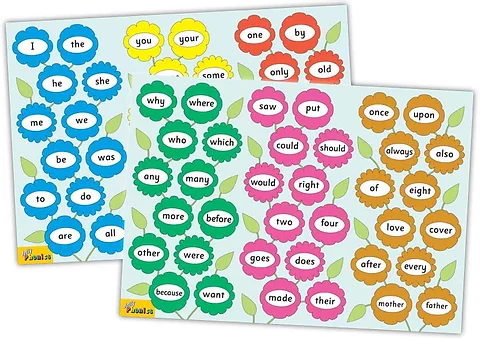 Tricky Words
3rd set
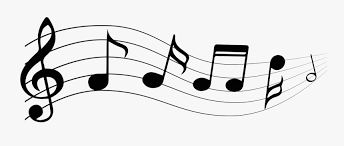 tune
/ue/
excuse
cube
tube
bus
pot
swim
cube
tune
used
excuse
little
down
useless
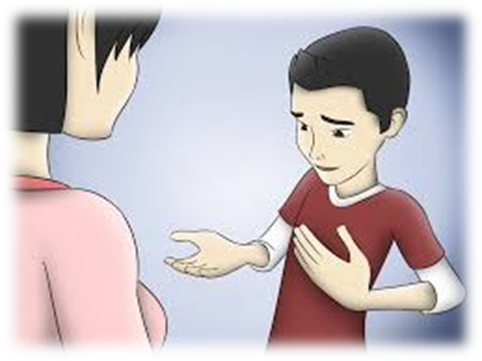 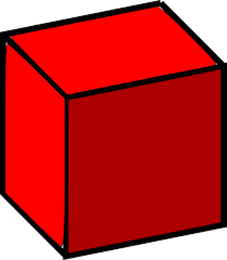 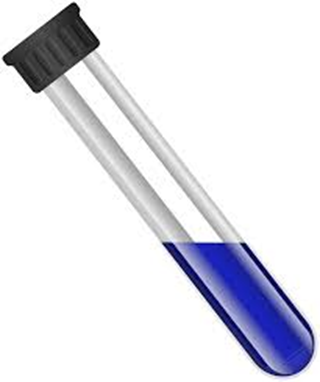 tune
rule
useless
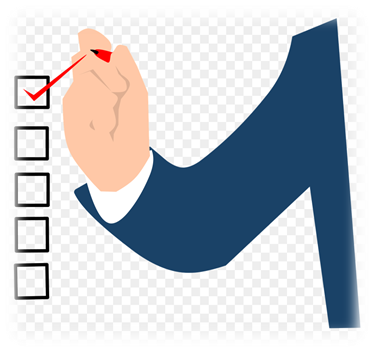 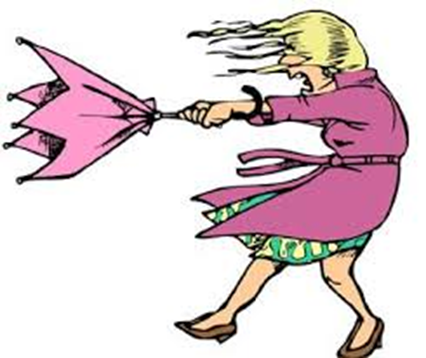 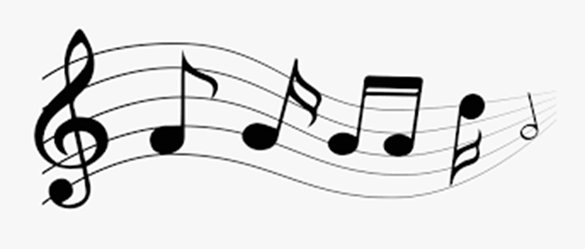 used
use
duke
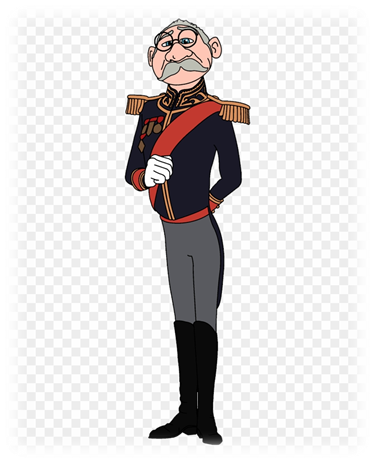 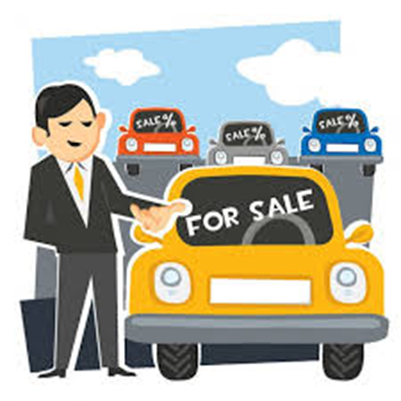 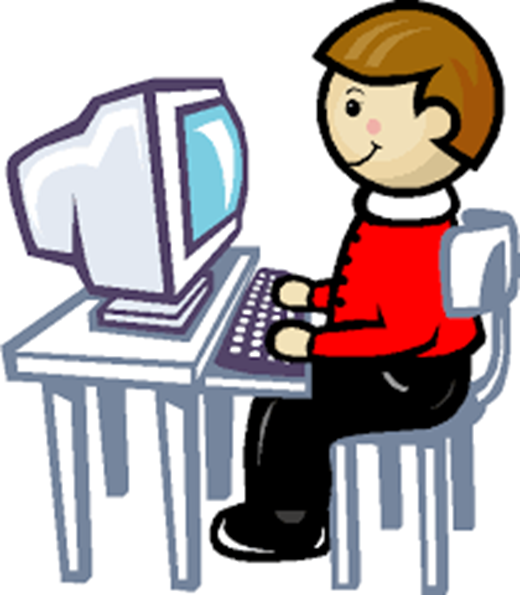 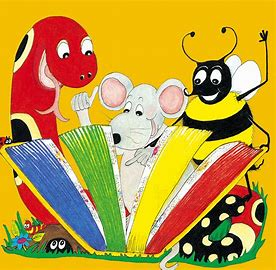 Dictation
us
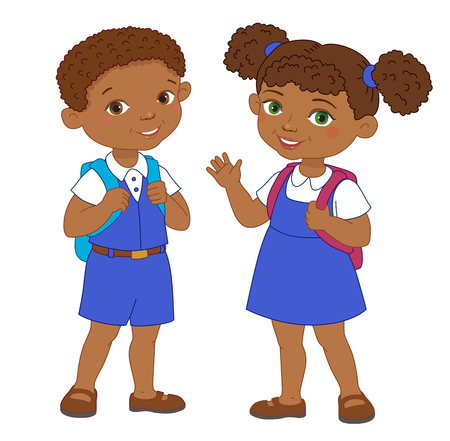 us		2. use
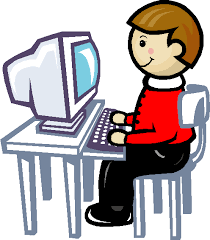 us		2. use 		3. cub
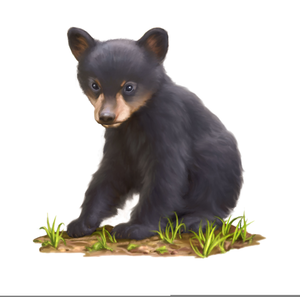 us		2. use 		3. cub 
4. cube
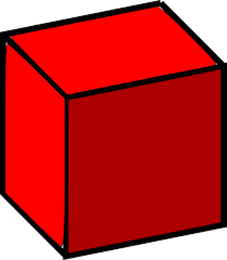 us		2. use 		3. cub 
4. cube		5. tube
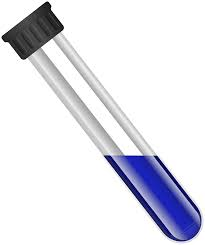 us		2. use 		3. cub 
4. cube		5. tube		6. tub
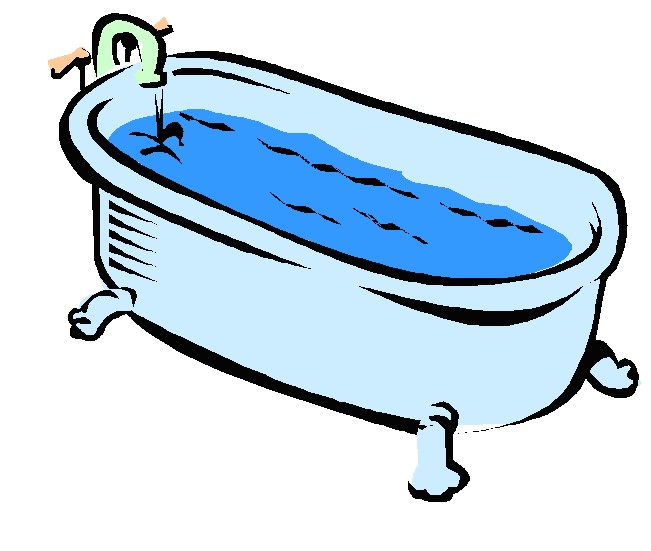 us		2. use 		3. cub 
4. cube		5. tube		6. tub 

7. They broke a rule.
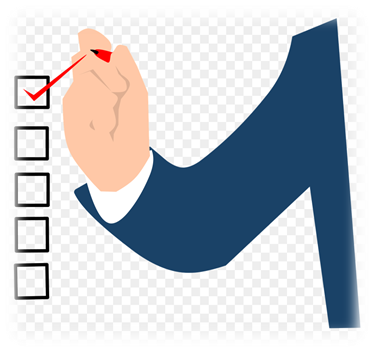 us		2. use 		3. cub 
4. cube		5. tube		6. tub 

7. They broke a rule.
8. Soon we will see the duke.
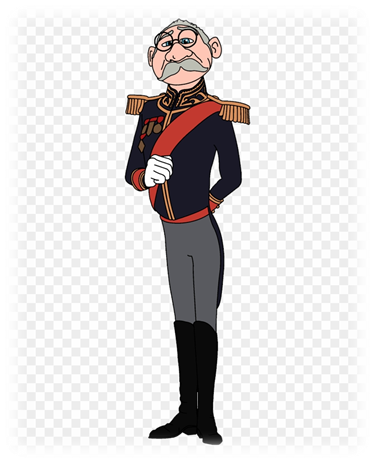 us		2. use 		3. cub 
4. cube		5. tube		6. tub 

7. They broke a rule.
8. Soon we will see the duke.
9. The girl played a tune.
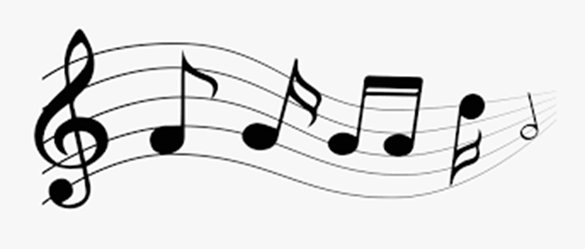 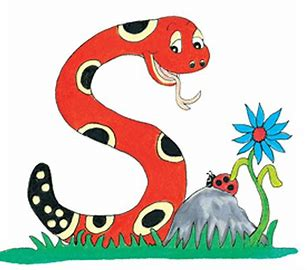 Thank you!See you next time.